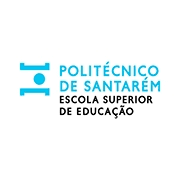 Mestrado Recursos Digitais em Educação
Impacto  Climático
“As alterações climáticas não são ficção científica. Esta é uma batalha no mundo real tem impacto em nós neste momento.” — Arnold Schwarzenegger.
Estado do clima
O mundo está em uma emergência climática – 
“um código vermelho para a humanidade”, segundo o secretário-geral da ONU. 

A concentração de emissões de gases de efeito estufa (GEE) na atmosfera está causando estragos em todo o mundo e ameaçando vidas, economias, saúde e alimentação.

 O mundo está longe de garantir um aumento da temperatura global abaixo de 2°C, como prometido no Acordo de Paris.

 Com uma linha de base em 1990, alguns países estão emitindo mais, alguns o mesmo e outros estão emitindo menos.
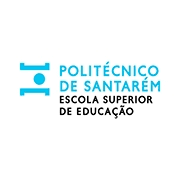 Efeito de Estufa
efeito  de  estufa
é um processo físico que ocorre quando uma parte da radiação infravermelha (percebida como calor) é emitida pela superfície terrestre e absorvida por determinados gases presentes na atmosfera, os chamados gases do efeito estufa ou gases estufa. 

Como consequência disso, parte do calor é irradiado de volta para a superfície, não sendo libertado para o espaço.
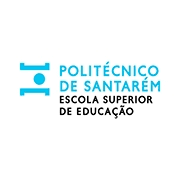 Efeito de Estufa
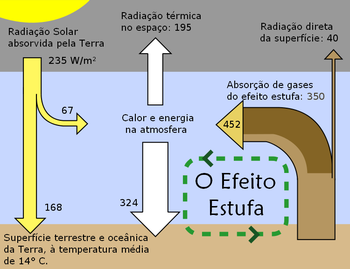 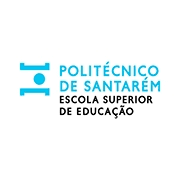 Quais são os principais gases de efeito estufa?
Dióxido de carbono (CO 2 ), metano e óxido nitroso são os principais GEEs.

 O CO 2 permanece na atmosfera por até 1.000 anos , o metano por cerca de uma década e o óxido nitroso por aproximadamente 120 anos . 


Medido ao longo de um período de 20 anos, o metano é 80 vezes mais potente que o CO 2 em causar o aquecimento global, enquanto o óxido nitroso é 280 vezes mais potente.
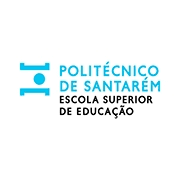 Gases efeito de estufa
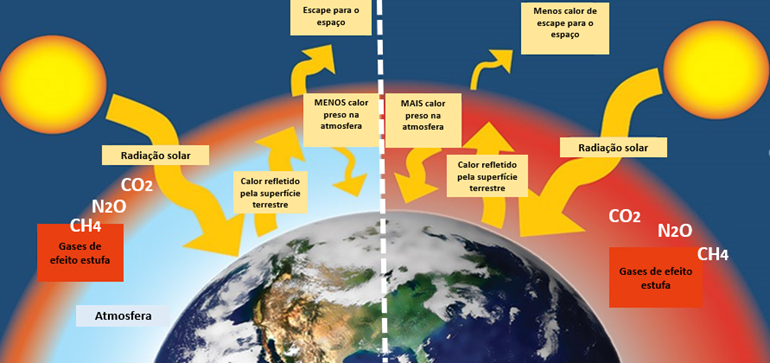 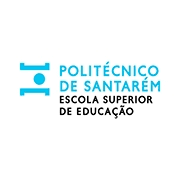 Aquecimento Global
é o processo de mudança da temperatura média global da atmosfera e dos oceanos. 


O acúmulo de altas concentrações de gases de efeito estufa na atmosfera bloqueia o calor emitido pelo Sol e o prende na superfície terrestre, aumentando a temperatura média da Terra.
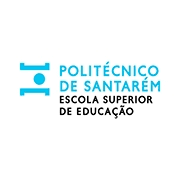 Quais são as consequências do Aquecimento Global?
O aumento das temperaturas dos oceanos e da atmosfera, 
traz uma série de consequências danosas para o meio ambiente. 

Entre as principais estão:
Aumento das temperaturas dos oceanos: desequilíbrio ambiental e danos às espécies marinhas;
Derretimento das geleiras: elevação no nível do mar, o que gera inundações nas áreas costeiras;
Aumento do buraco da camada de Ozono: aumento da insolação e radiação solar, podendo causar problemas de pele e câncer;
Intensificação de catástrofes climáticas: tempestades, furacões, inundações;
Desertificação: intensificação da seca e escassez de água
Disseminação de doenças por falta de saneamento básico; 
Extinção de espécies.
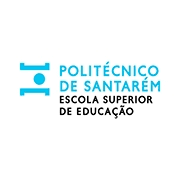 Imagens
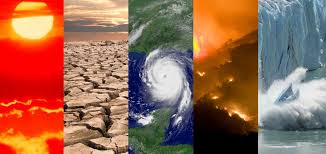 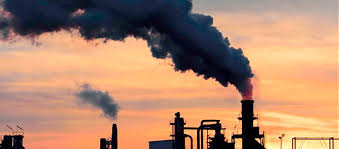 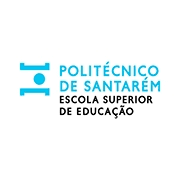 Impactos Climáticos
Os impactos vão muito além do aumento da temperatura, afetando ecossistemas e comunidades em todo o mundo. 

Coisas das quais dependemos e valorizamos:
 – água, energia, transporte, vida selvagem, agricultura, ecossistemas e saúde humana;

– estão sofrendo os efeitos de um clima em mudança.
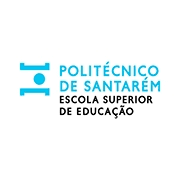 Impacto Climatico
Temperatura s:

Temperaturas mais quentes
Tempestades mais severas
Aumento da seca
Perda de espécies
Oceano subindo
Mais riscos para a saúde
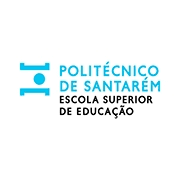 Temperaturas
As áreas terrestres estão com dias mais quentes e ondas de calor. 
Temperaturas mais altas aumentam as doenças relacionadas ao calor e dificultam o trabalho ao ar livre. 
Os incêndios florestais começam mais facilmente e se espalham mais rapidamente quando as condições estão mais quentes. 
Tempestades destrutivas tornaram-se mais intensas e mais frequentes em muitas regiões (exacerba chuvas e inundações extremas).
 Ciclones, furacões e tufões se alimentam de águas quentes na superfície do oceano. 
Essas tempestades geralmente destroem casas e comunidades, causando mortes e enormes perdas econômicas.
Escassez de água em regiões afetam as colheitas e secas ecológicas aumentando a vulnerabilidade dos ecossistemas. 
As secas também podem provocar tempestades destrutivas de areia e poeira que podem mover bilhões de toneladas de areia pelos continentes.
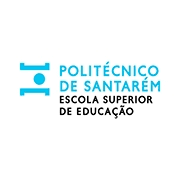 Oceano subindo
O oceano absorve a maior parte do calor do aquecimento global. 

	A taxa de aquecimento do oceano aumentou fortemente nas últimas duas décadas, em todas as profundezas do oceano. 
	À medida que o oceano aquece, seu volume aumenta, pois a água se expande à medida que fica mais quente. 
	O derretimento das camadas de gelo também faz com que o nível do mar suba, ameaçando as comunidades costeiras e insulares. 
	Além disso, o oceano absorve dióxido de carbono, mantendo-o afastado da atmosfera. 
	Mas mais dióxido de carbono torna o oceano mais ácido, o que põe em perigo a vida marinha e os recifes de coral.
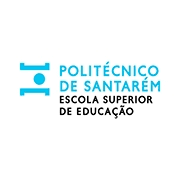 Perda de espécies
As mudanças climáticas representam riscos para a sobrevivência das espécies em terra e no oceano. 

	Esses riscos aumentam à medida que as temperaturas sobem. Exacerbado pela mudança climática, o mundo está perdendo espécies a uma taxa 1.000 vezes maior do que em qualquer outro momento da história humana registrada. 

	Um milhão de espécies correm o risco de serem extintas nas próximas décadas. Incêndios florestais, condições climáticas extremas e pragas e doenças invasivas estão entre as muitas ameaças relacionadas às mudanças climáticas. 
	Algumas espécies serão capazes de se mudar e sobreviver, mas outras não.
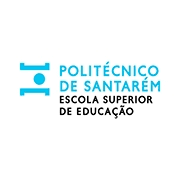 Mais riscos para a saúde
A mudança climática é a maior ameaça à saúde que a humanidade enfrenta. 

	Os impactos climáticos já estão prejudicando a saúde, por meio da poluição do ar, doenças, eventos climáticos extremos, deslocamento forçado, pressões sobre a saúde mental e aumento da fome e má nutrição em lugares onde as pessoas não podem cultivar ou encontrar comida suficiente. 
	
	 A mudança nos padrões climáticos está expandindo as doenças, e os eventos climáticos extremos aumentam as mortes e dificultam o acompanhamento dos sistemas de saúde.
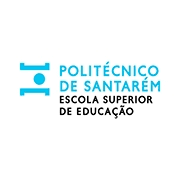 Imagens
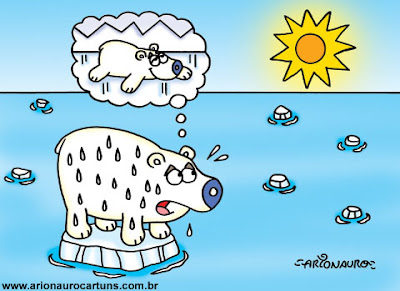 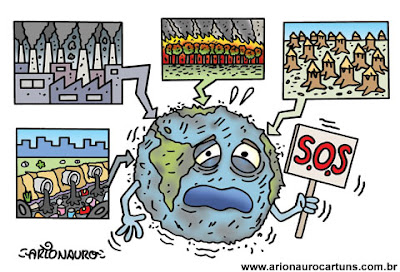 Obrigado
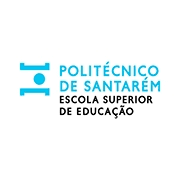 Por: Ana Isabel nº 220001008